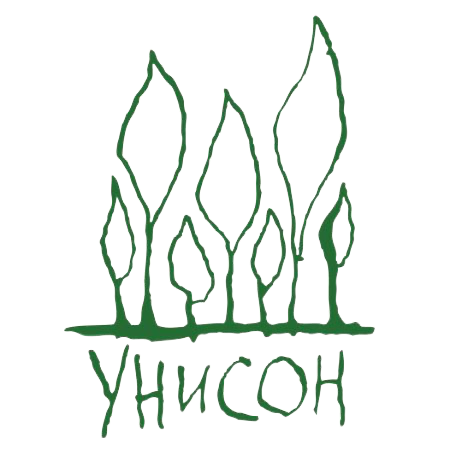 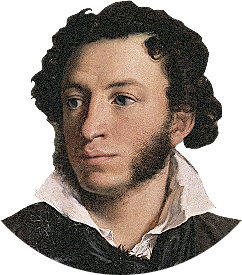 Пресс-конференция«Пушкин и мы. Мы и Пушкин»
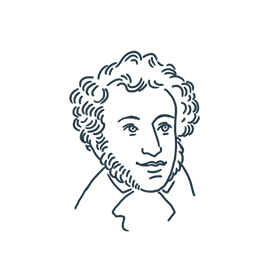 В Музее-Лицее вы придумывали вопросы от Пушкина и Пушкину. Мы выбрали самые интересные из них и предлагаем вам ответить на них в формате пресс-конференции
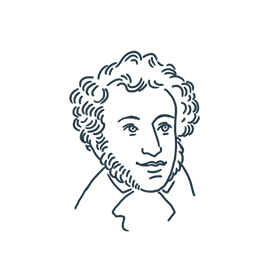 Вы будете работать в группах. На каждый вопрос нужно дать полный развернутый ответ. Высоко оцениваются знание исторического контекста, креативность, культура речи.
Как живёте, потомки?
Что самое значимое в жизни я совершу?
Что стало с Царскосельским лицеем?
Какие предметы из программы Лицея вы бы хотели изучать?
Получается, что мы были знакомы заочно. С какого произведения началось ваше знакомство со мной?
Что изменилось бы в вашей жизни, если бы меня не было?
Когда я умру, что после меня останется? А после тебя?